Finance Industry
Mansi Pithva
Silly Patniak
Alfredo Ravard
Nishant Arunagiri
Agenda
Part A - 5 Finantial Trends & Companies
The Bank of Asia
Clarity Money
Sygnia Asset Management
eBankIT
Lemonade
PartB – Discovery Insure
Digital Innovation
UTAUT
Business Model & Barriers
Agenda
Part A - 5 Finantial Trends & Companies
The Bank of Asia
Clarity Money
Sygnia Asset Management
eBankIT
Lemonade
PartB – Discovery Insure
Digital Innovation
UTAUT
Business Model & Barriers
BANK OF EAST ASIA
To appeal to young, tech-savvy consumers and to perfect its Omni-channel  offerings,

INNOVATION

Trends
Customer buying hierarchy
Decreasing Human involvement
Trimming/reducing complexity
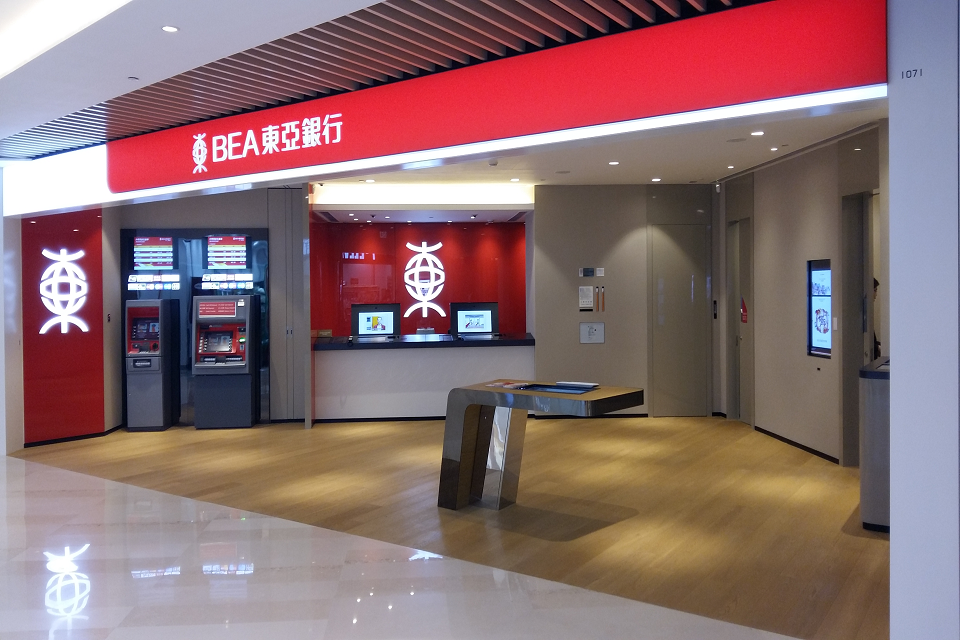 Agenda
Part A - 5 Finantial Trends & Companies
The Bank of Asia
Clarity Money
Sygnia Asset Management
eBankIT
Lemonade
PartB – Discovery Insure
Digital Innovation
UTAUT
Business Model & Barriers
CLARITY MONEY
INNOVATION

Trends

Nesting Up
Dynamization
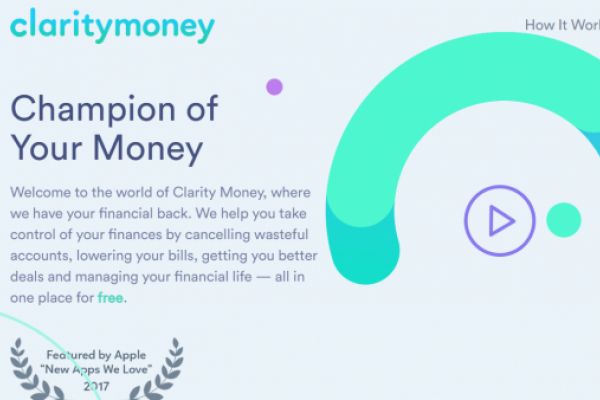 Agenda
Part A - 5 Finantial Trends & Companies
The Bank of Asia
Clarity Money
Sygnia Asset Management
eBankIT
Lemonade
PartB – Discovery Insure
Digital Innovation
UTAUT
Business Model & Barriers
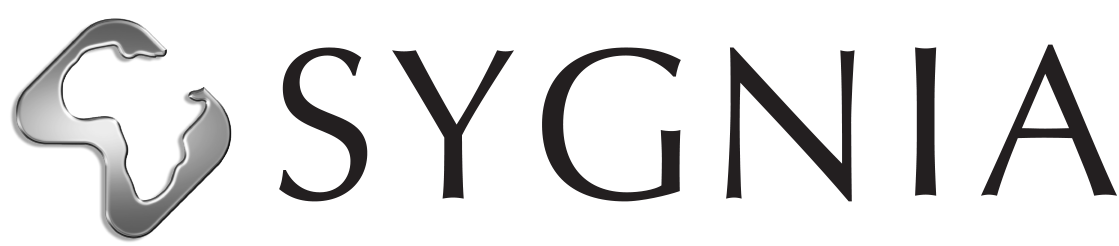 Robo-Advisor
Financial advisors and analysts are replaced by Robo-advisors that have the data needed to make split-second, informed decisions. 
Everything online
Provide Sygnia with user information, goals and risk tolerance
Robo-advisor uses algorithms and AI to construct portfolio
Constant management of portfolio
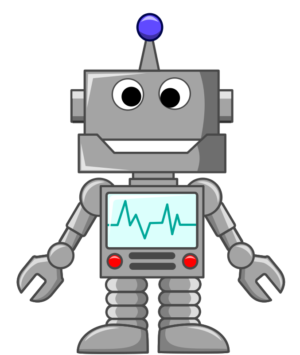 Accessibility       :     Robo-Advisors can be helpful to any investor  		    no matter the amount of wealth and are  			    accessible 24/7
Low Fees            :    Without any human interaction, the fees are 		    drastically reduced 

Transparency      :    Robo-Advisors are transparent on fees, 		                  portfolios, trades, etc…

Efficiency             :   Every change in the portfolio can be instructed 		   efficiently 

Diversified           :   Robo-Advisors are based on the ‘Modern 			   Portfolio Theory’ providing managed risk 			   exposure through diversified portfolios

Well-Designed    :   Easy and intuitive features allows a comfortable 		   user experience
Robo-Advisor
TRENDS
Decreasing Human Involvement 
Increasing Asymmetric
Increasing Transparency
Trimming Complexity
Segmentation
Agenda
Part A - 5 Finantial Trends & Companies
The Bank of Asia
Clarity Money
Sygnia Asset Management
eBankIT
Lemonade
PartB – Discovery Insure
Digital Innovation
UTAUT
Business Model & Barriers
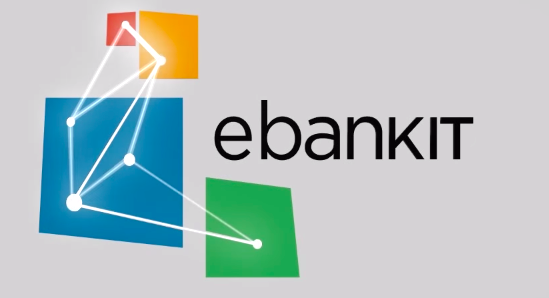 Trend Name in TRIZ:
Degrees of freedom
Customer expectation
Mono-Bi-Poly (various)
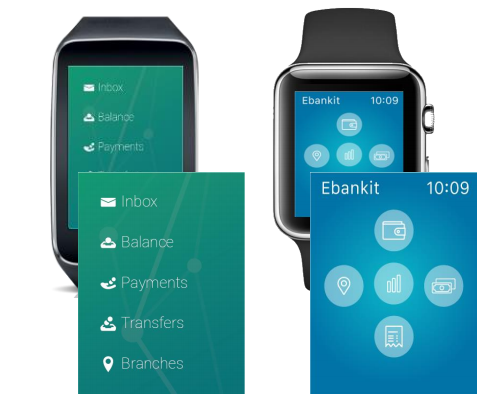 ebankit:
Sought after digital channel by various bank clients

Incredibly quick operations available from your favorite watch(Android & ios)
Agenda
Part A - 5 Finantial Trends & Companies
The Bank of Asia
Clarity Money
Sygnia Asset Management
eBankIT
Lemonade
PartB – Discovery Insure
Digital Innovation
UTAUT
Business Model & Barriers
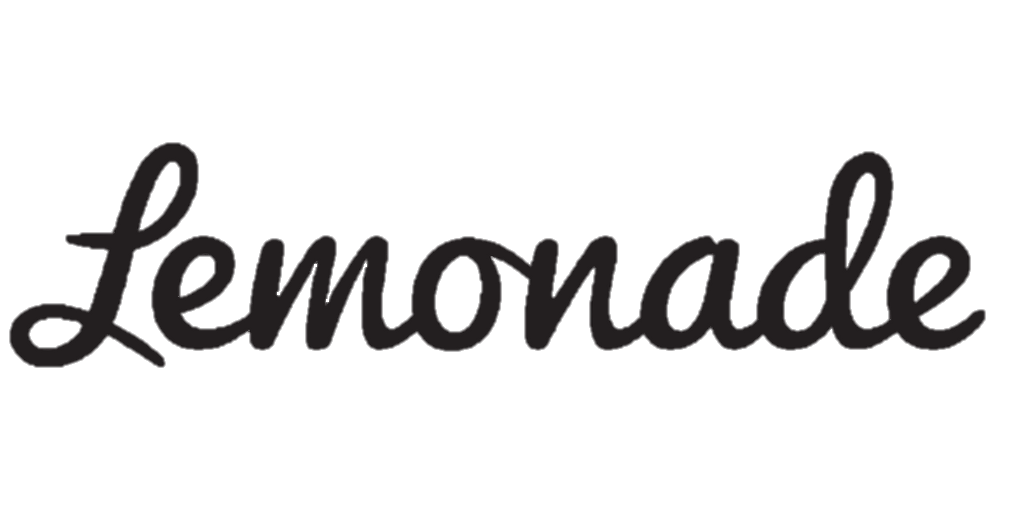 Trend Name in TRIZ:
Customer buying hierarchy
Rhythm co-ordination
Listening/Comunication
Lemonade Summary:
P2P Insurance start-up
Small Group of policyholders that pay premium
No broker
Similar business model as mutual insurance found
Donations at the end of the year
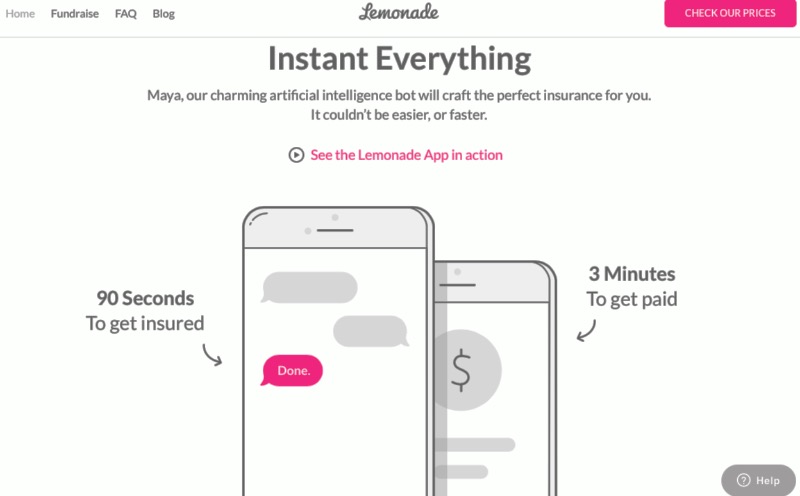 Agenda
Part A - 5 Finantial Trends & Companies
The Bank of Asia
Clarity Money
Sygnia Asset Management
eBankIT
Lemonade
PartB – Discovery Insure
Digital Innovation
UTAUT
Business Model & Barriers
Agenda
Part A - 5 Finantial Trends & Companies
The Bank of Asia
Clarity Money
Sygnia Asset Management
eBankIT
Lemonade
PartB – Discovery Insure
Digital Innovation
UTAUT
Business Model & Barriers
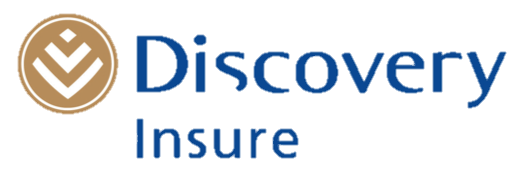 Sensor & App Innovation:
Collect telemetry data
Acceleration
Speed
Breaks
Cornering
Compare your driving
Get rewarded
Discovery Insure:
Insurance company
Clear Vision to create a vision of better drivers
Better drivers, fewer accidents
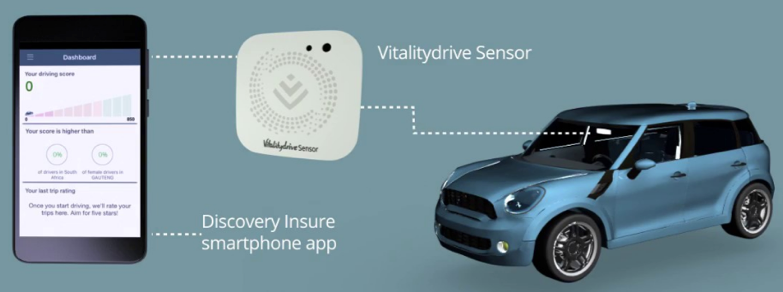 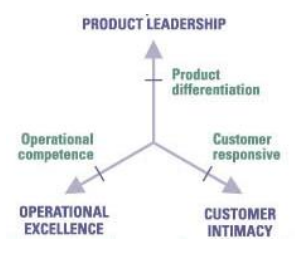 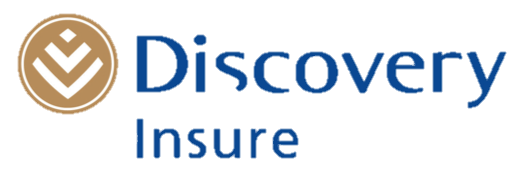 Trends:
Nesting
Increasing Asymetry
Mono-Bi-Poly (increasing differences)
Digital Innovation:
Telemetry data
Trips in detail
Impact alert
Instant customer attention
Emergency Assistant
Vehicle Panic button
Weather warnings & safety tips
Find my vehicle
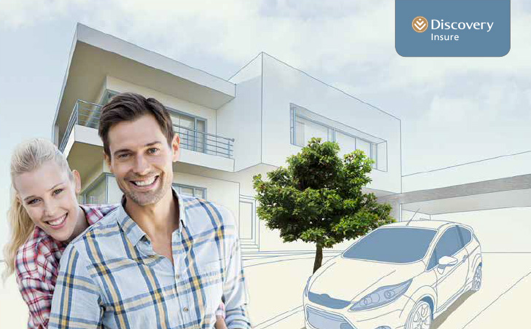 “Sign up by phone and they go install it to your home or office”